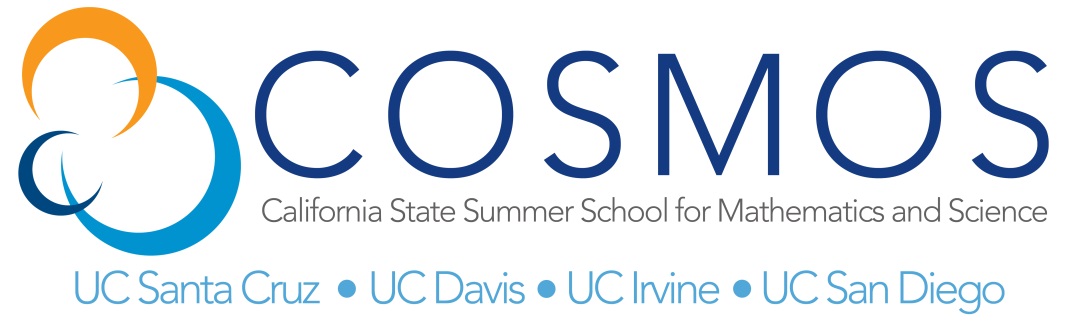 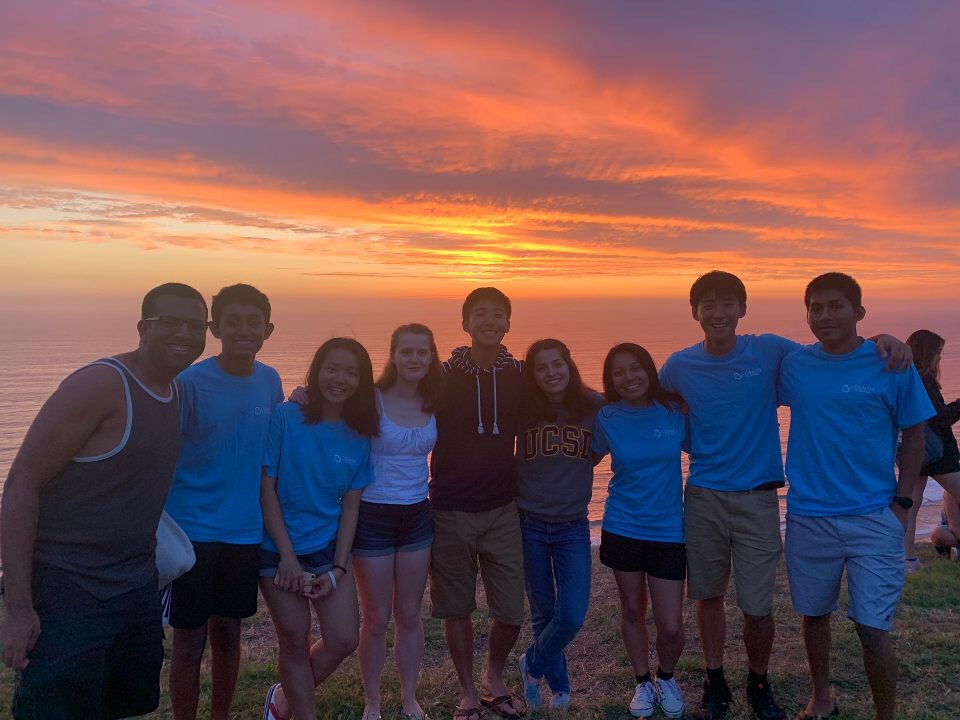 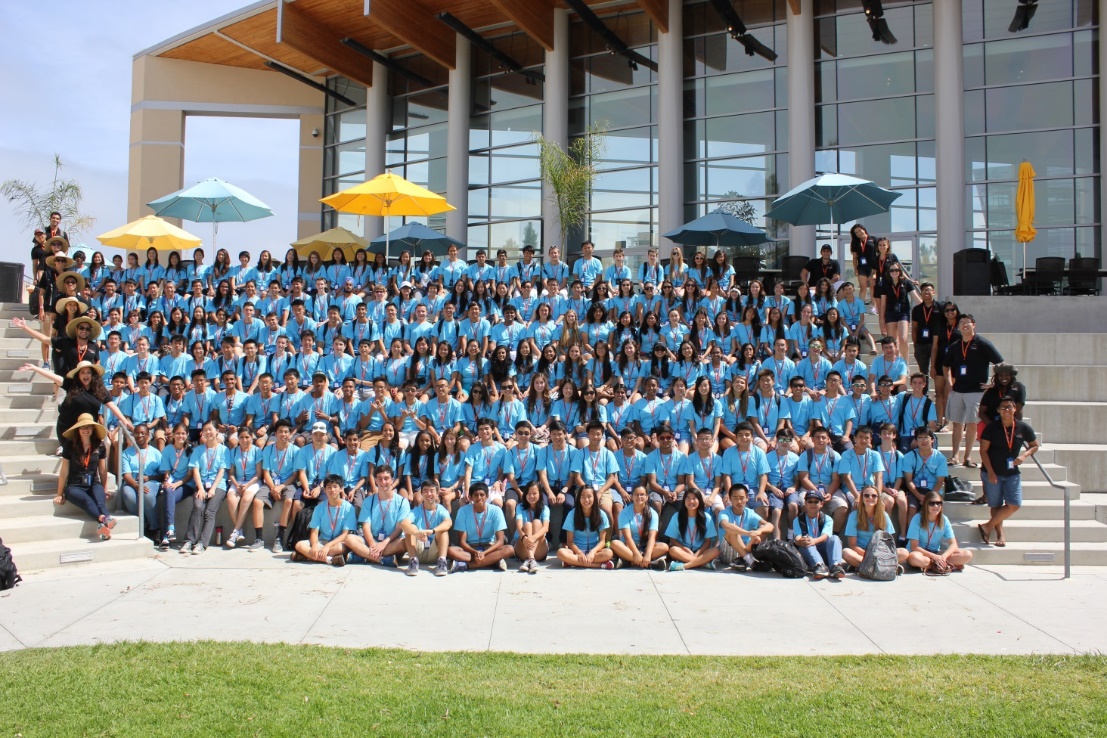 Information Session
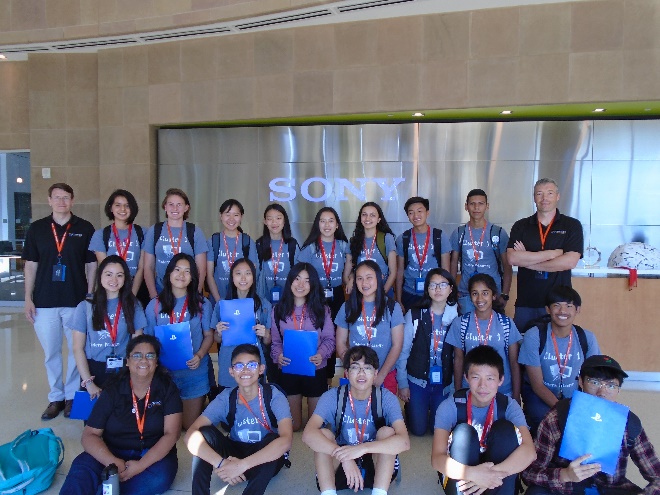 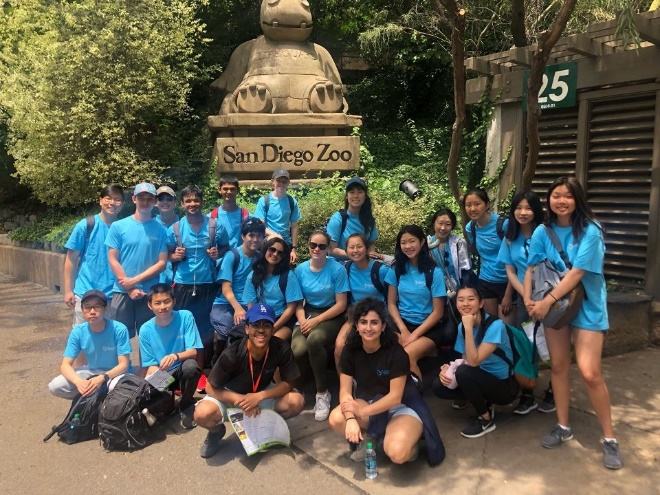 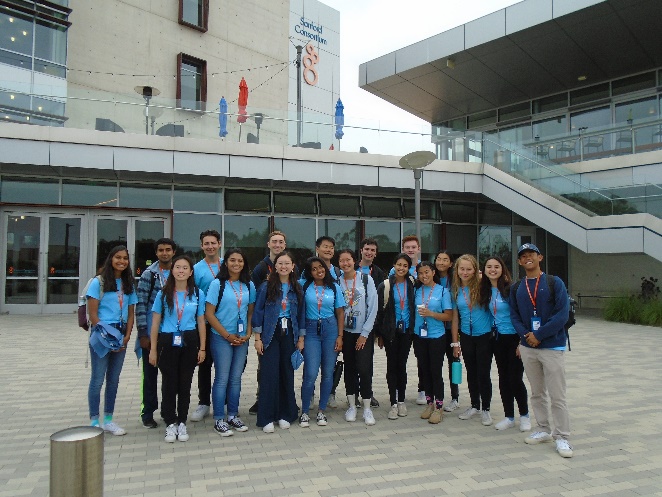 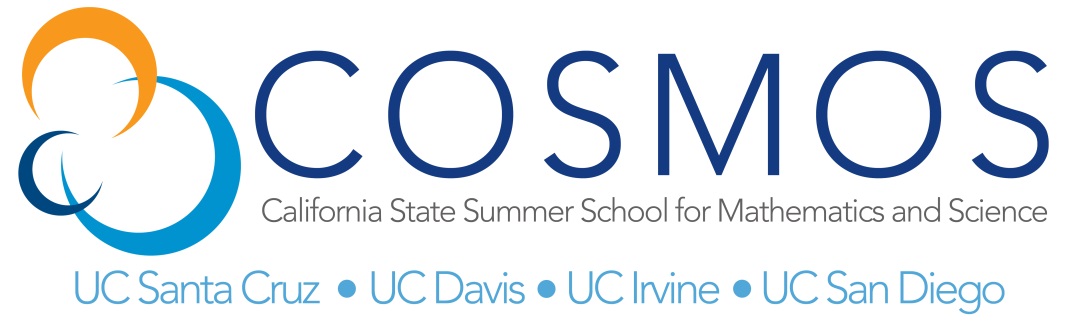 What is COSMOS?
Program Information

Four-week residential program
Advanced topics beyond the typical high school curriculum
Hands-on activities and work in university labs
Work side by side with university faculty and researchers
Work in teams on Final Project  
Field trips to local industry/business
No grades or textbooks!
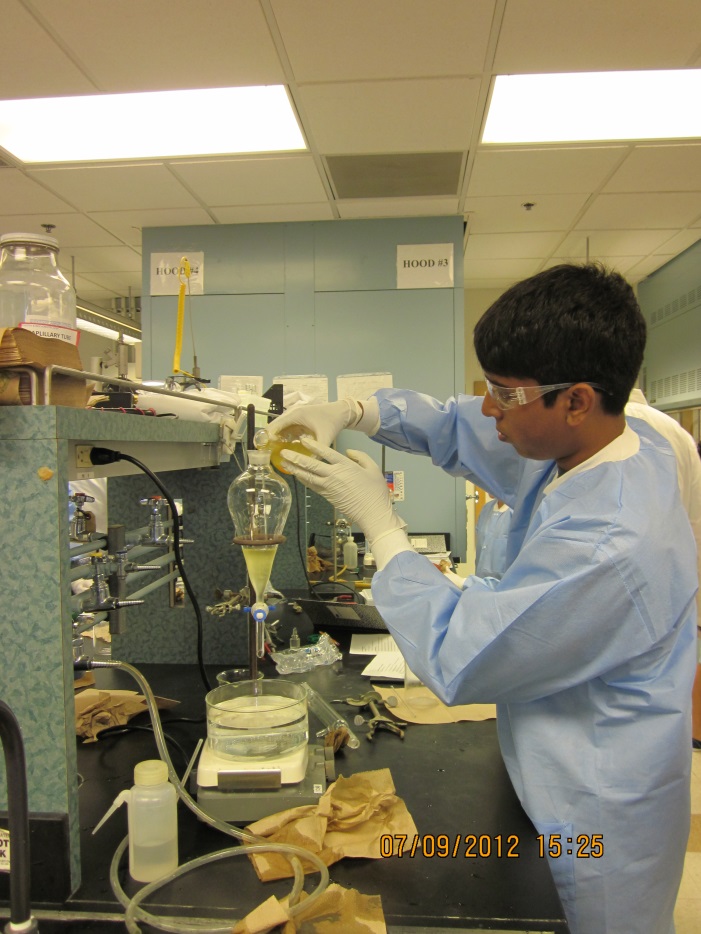 [Speaker Notes: Enrichment program, no academic credit]
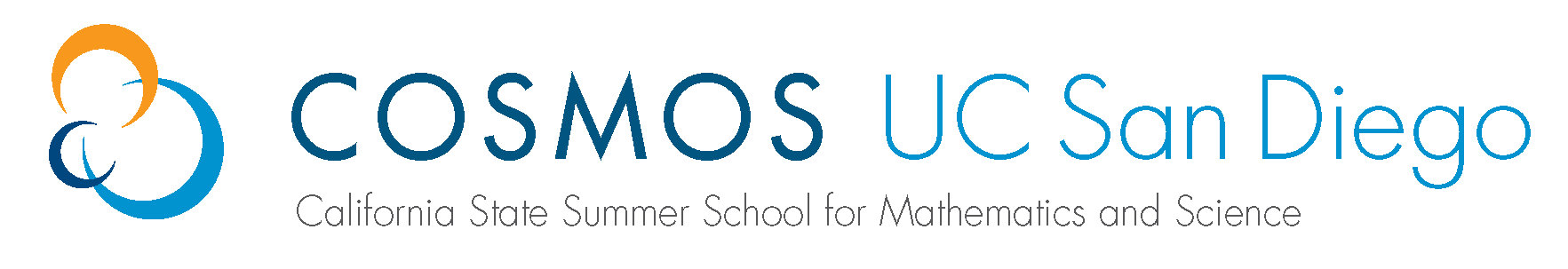 Goals of COSMOS
Motivate talented high school students
 Excite students about math and science
 Challenges  beyond a regular classroom setting
 Encourage students to continue in STEM (Science, Technology, Engineering & Math) majors in college 
 Enhance the academic experience by participating in team projects and presentations 
 Experience the college environment 
 Learn about the UC experience
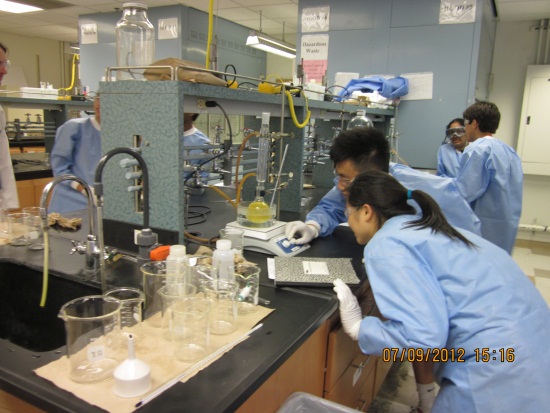 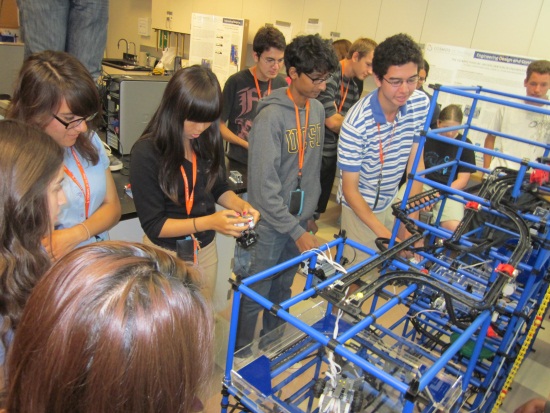 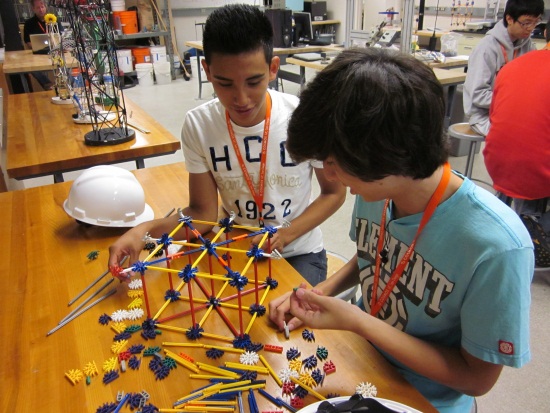 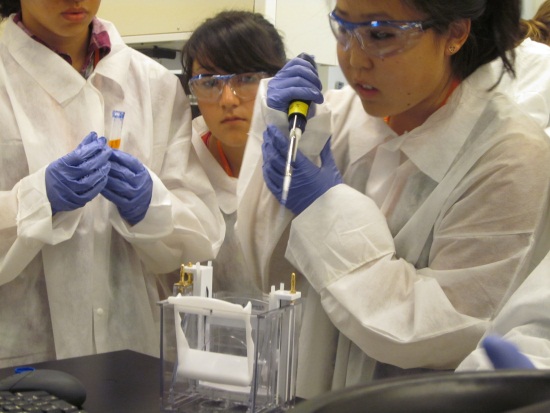 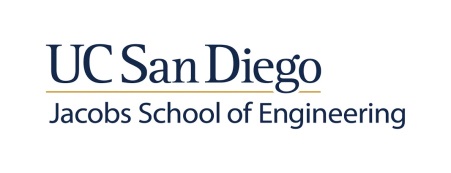 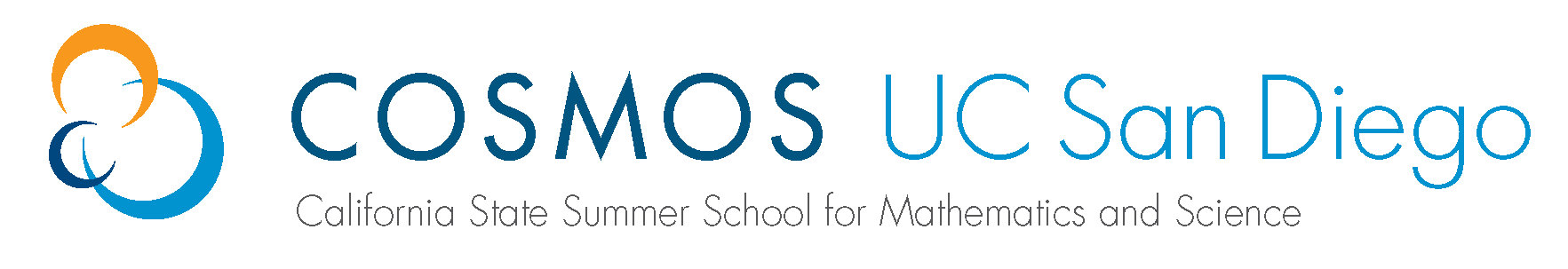 Sample Cluster Topics
Biomedical Science (UCD)
 Mathematics Modeling of Biological Systems (UCD)
 Nanochemistry and Nanotechnology (UCSC)
 Marine Mammals and Oceanography (UCSC)
 Genes, Genomes and Biocontrol (UCI)
 Engineering for Land, Air, and Space (UCI)
 Engineering Design and Kinetic Sculptures (UCSD)
 Tissue Engineering and Regenerative Medicine (UCSD)
 Music and Technology (UCSD )
 Robot Inventors (UCSD)
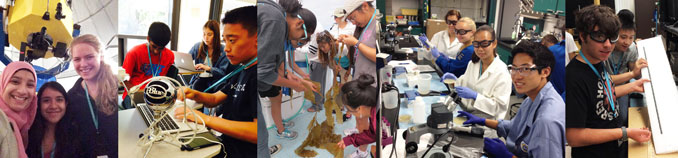 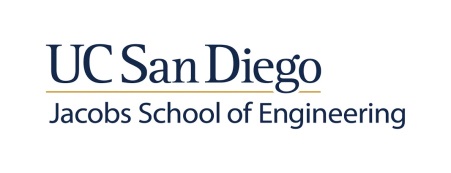 [Speaker Notes: Mention new cluster 10 - robotics]
Four COSMOS SitesUC Davis
UC Davis
UC Irvine
UC San Diego
UC Santa Cruz
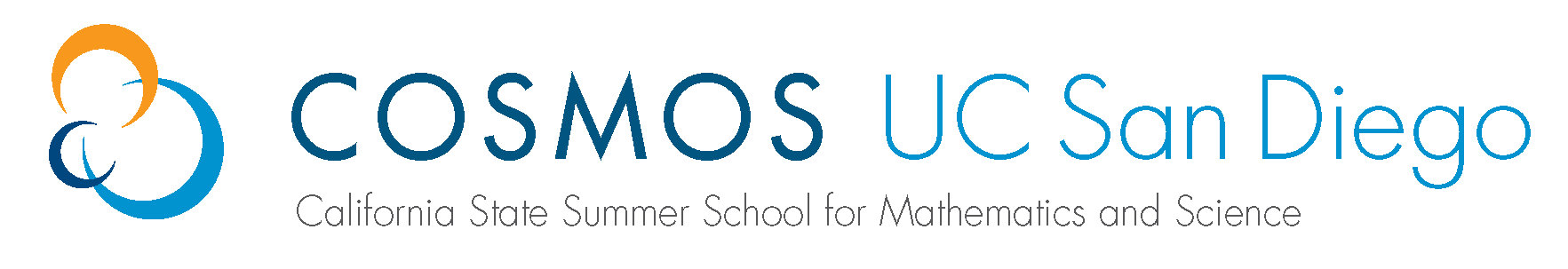 Discovery Lecture Series
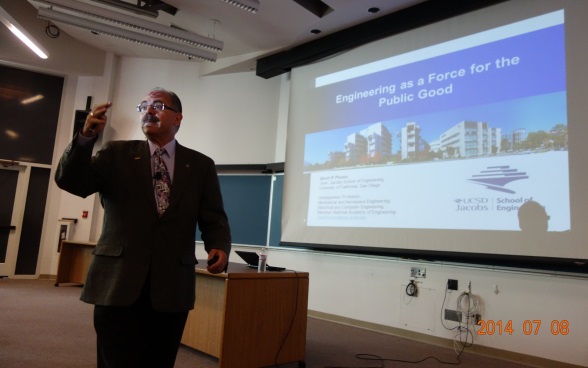 Renowned scientists and faculty present on a wide range of research topics. 

Focus on current research in the speaker's field 

Designed to introduce students to a broad spectrum of subjects, expanding their learning outside of their cluster topics. 

Presentations are held once a week
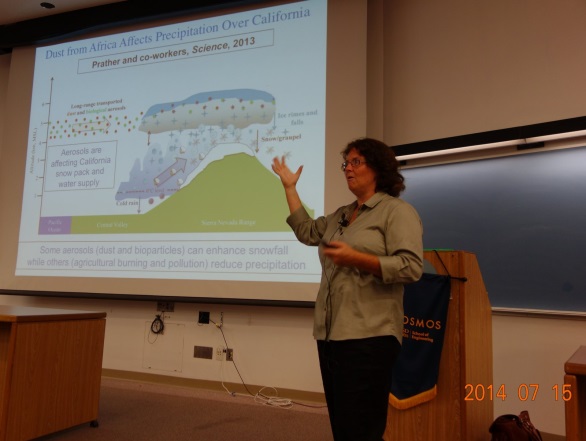 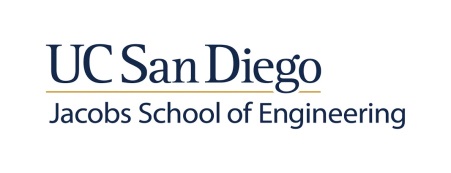 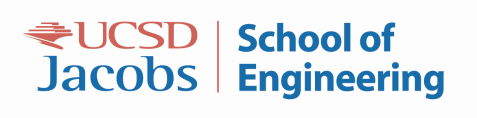 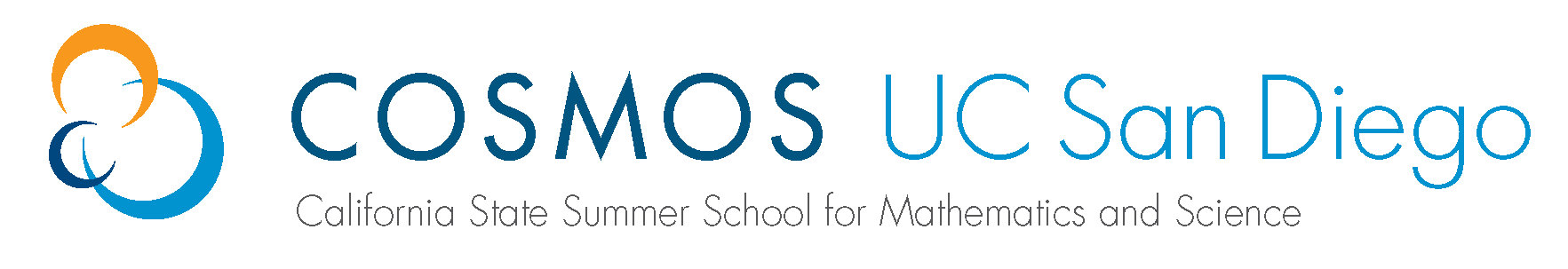 Scholarships and Opportunities
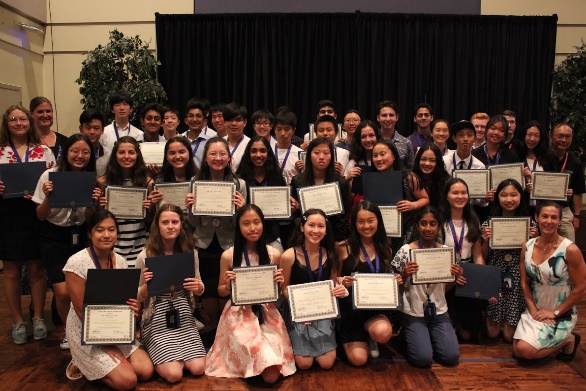 Gordon Leadership Awards
Awarded to one student team from each cluster for recognition of outstanding final project

  Ethics Center Essay Contest Awards
Awarded to the top three Essays from all students throughout the COSMOS program. 

Joseph Watson Leadership Awards
Awarded to one student per cluster that displays the most leadership qualities

  Alumni Events
2019 UCSD COSMOS Gordon Leadership Awardees
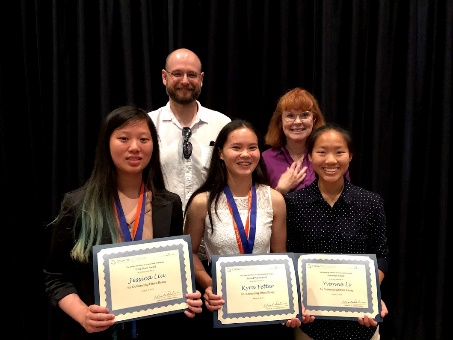 2019 UCSD COSMOS Ethics Center Essay Contest Awardees
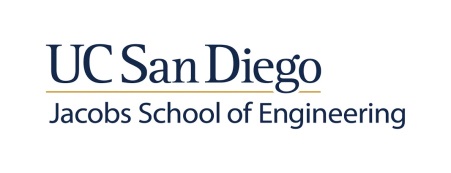 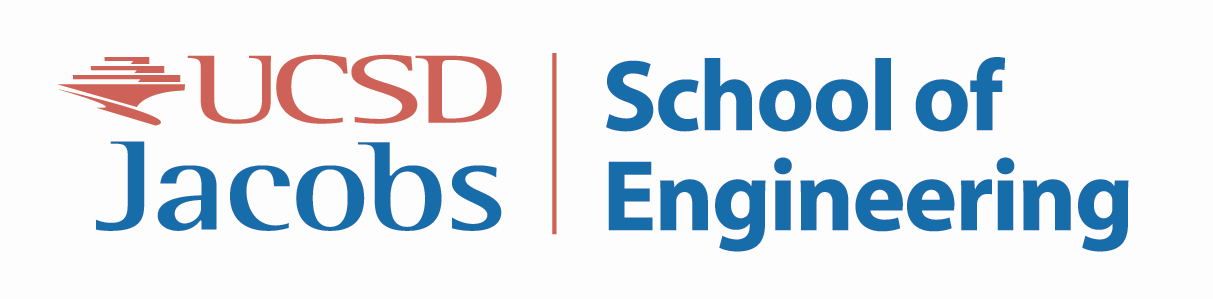 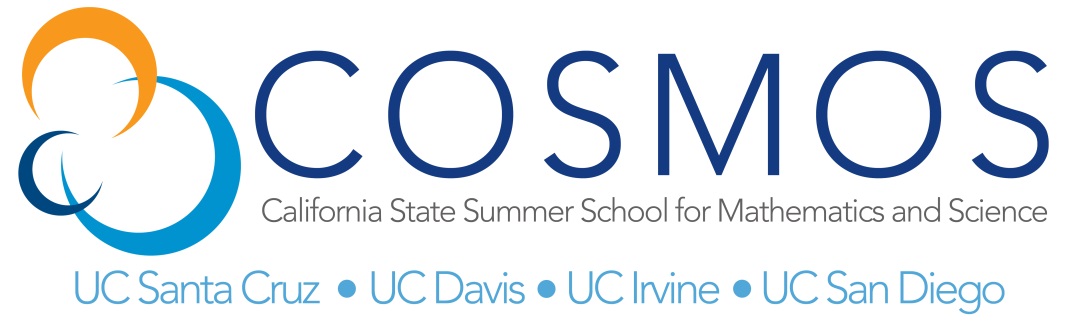 Who is Eligible?
Motivated & talented High School students
Competitive Admissions
Accepting rising 8th -12th graders
(Preference usually given to 9th-11th graders)
GPA typically 3.8 or above
Prerequisites for Clusters varies (please check specific campus website)
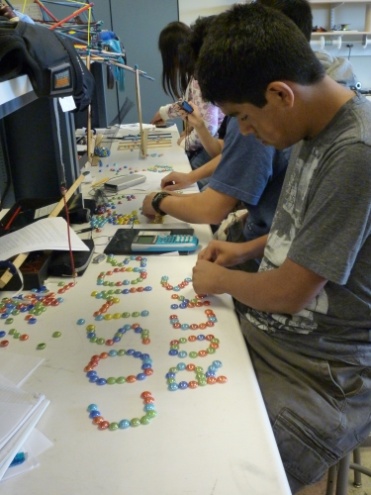 [Speaker Notes: Apply to one campus, choose top two clusters.]
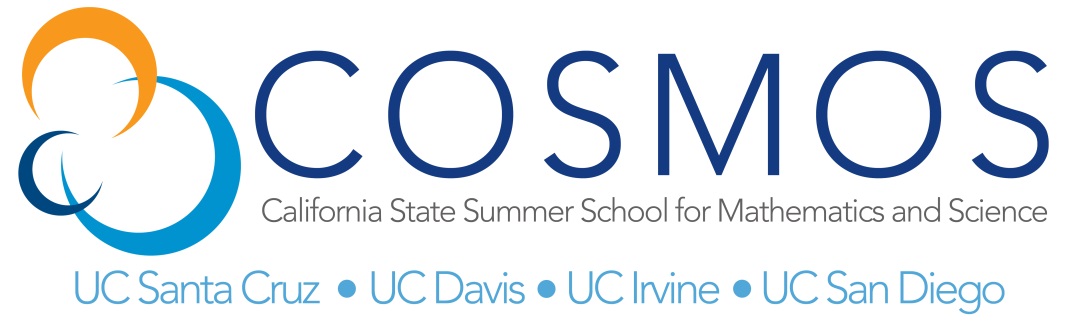 Cost & Financial Aid
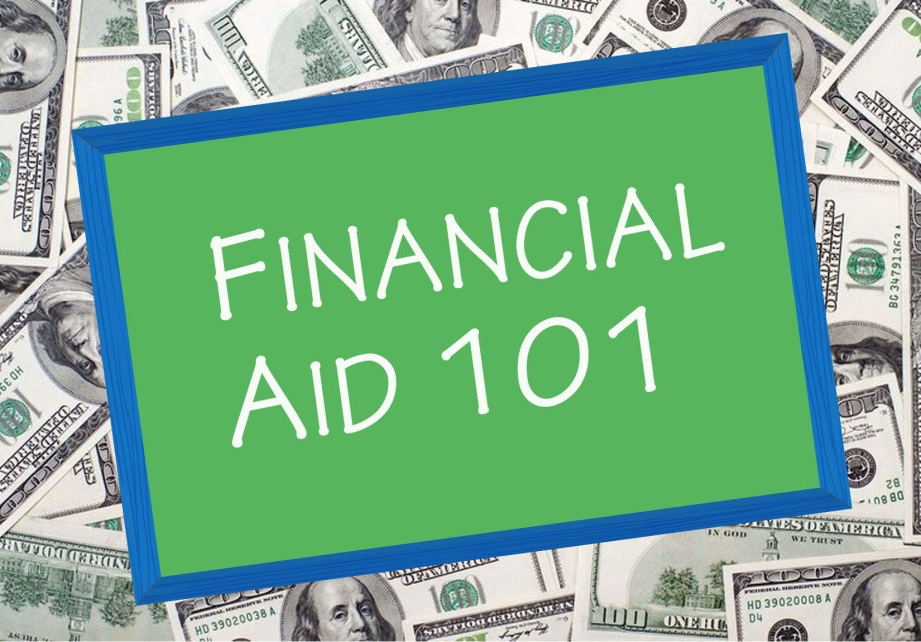 $30 Application Fee (non-refundable)
$200 Program Acceptance Fee (non-refundable deposit)
Tuition: 
CA Resident: $3928 ($6500 value) 
Non-California Resident: $6500
Includes 4 weeks of residential housing
3 meals a day
Class materials
**Does not include transportation to campus

Financial Assistance Available for CA Students ONLY
[Speaker Notes: Tuition of $3928 does not include $200 deposit – total tuition is $4128]
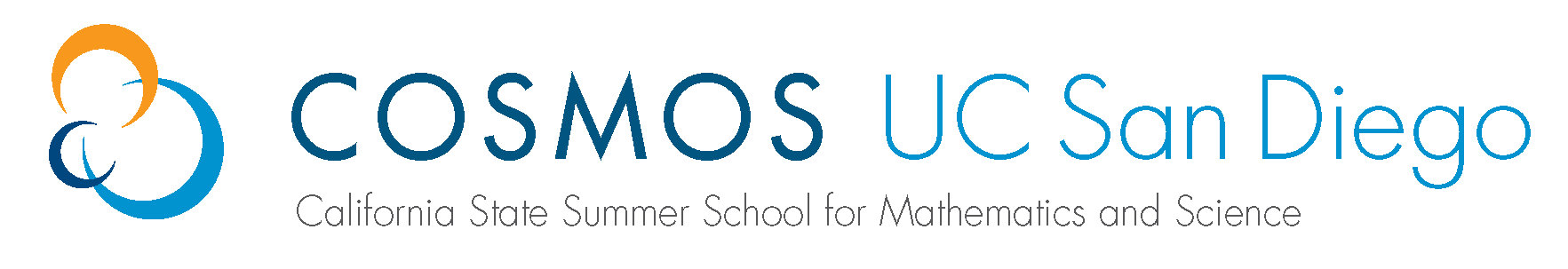 Financial Assistance
Financial assistance (full and partial) may be available for California residents based on verification of financial need. 
Approximately 20% of students who attend the program receive either full or partial financial aid. 
To confirm eligibility for financial aid, students must apply for it during the application process.
Total Financial Aid awarded in 2019 for all 4 COSMOS sites: $329,949
*Note: Financial aid is a scholarship and does not need to be repaid
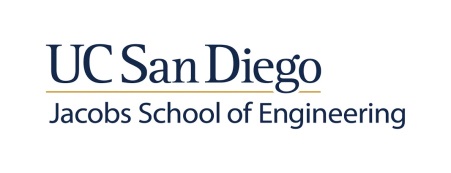 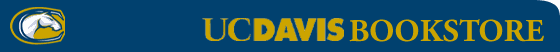 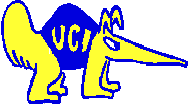 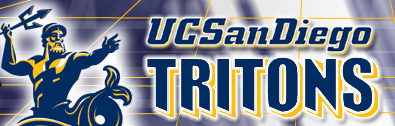 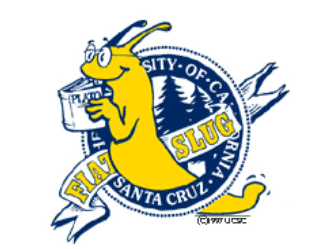 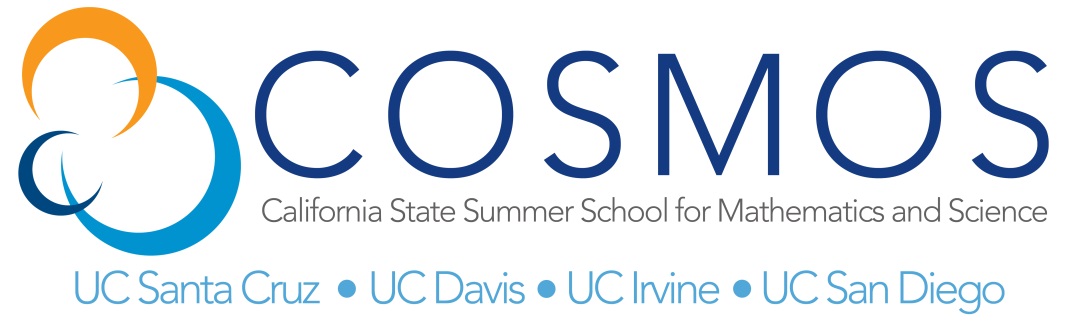 Application Process
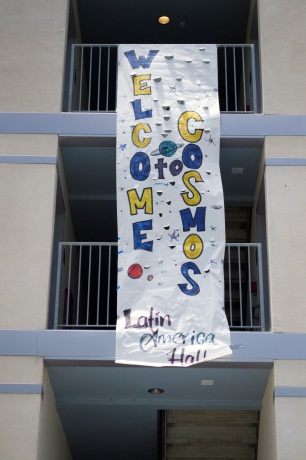 Online application is available from January 6th – February 7st, 2020 5PM PST, continues unsupported until 11:59PM), at http://www.ucop.edu/cosmos

You may apply to only one campus, but you can and should, choose your top 2 clusters

Attending COSMOS provides you with extra consideration on your UC college application but does not guarantee admission to a UC
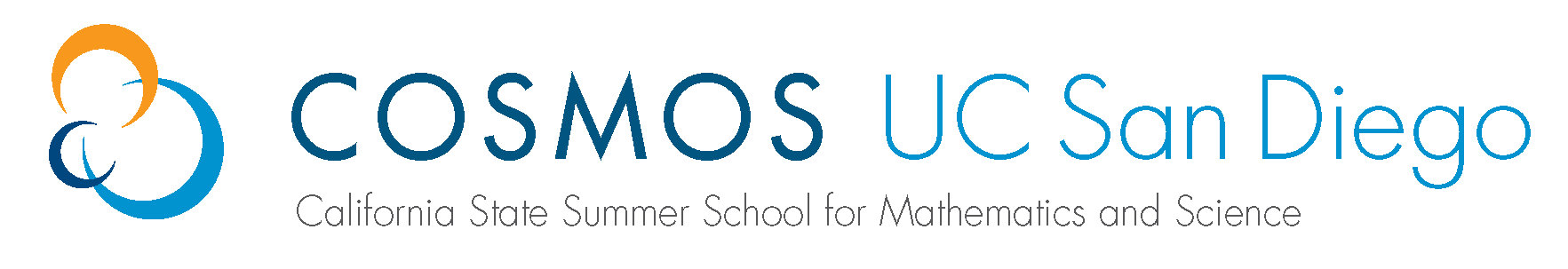 Links with videos:
https://www.uctv.tv/computer-science/search-details.aspx?showID=33917
http://jacobsschoolofengineering.blogspot.com/2018/08/cosmos-week-4-final-projects_31.html
http://jacobsschoolofengineering.blogspot.com/2018/08/cosmos-week-3-professors-perspectives.html
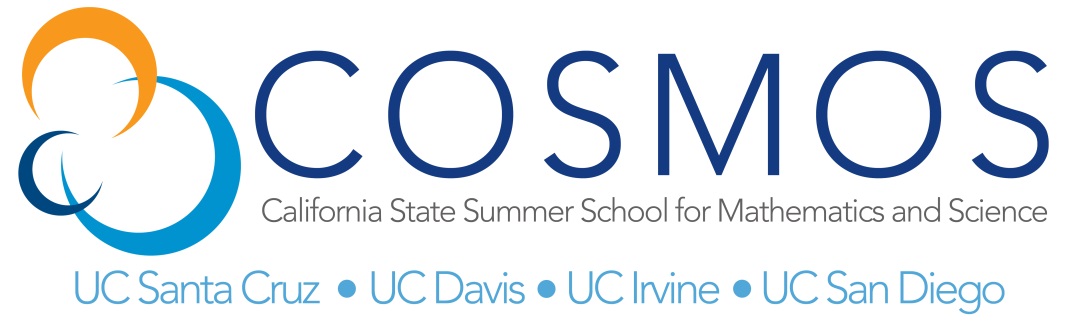 Come join us this summer!
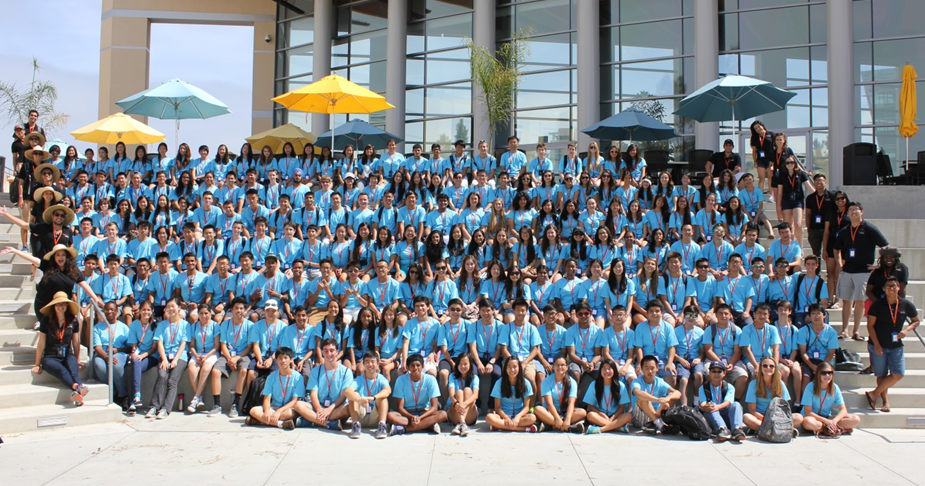 cosmos@ucop.edu
http://cosmos-ucop.ucdavis.edu